Daily Maths Challenges
Thursday
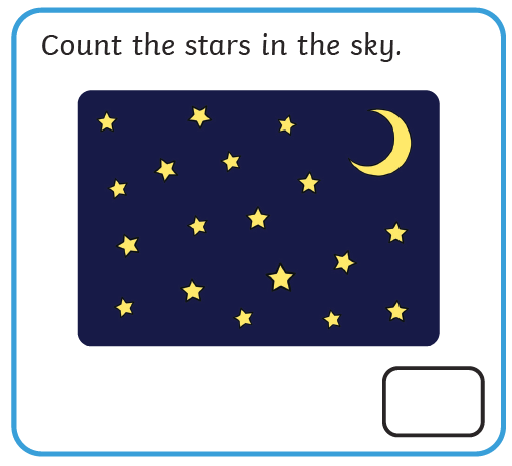 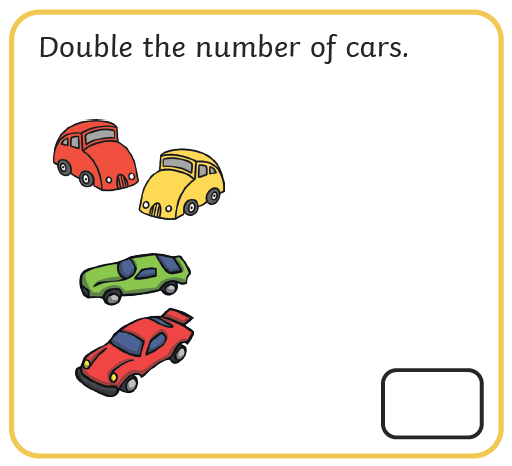 Friday
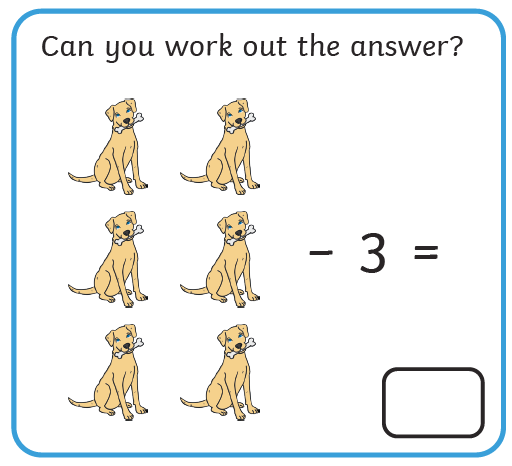 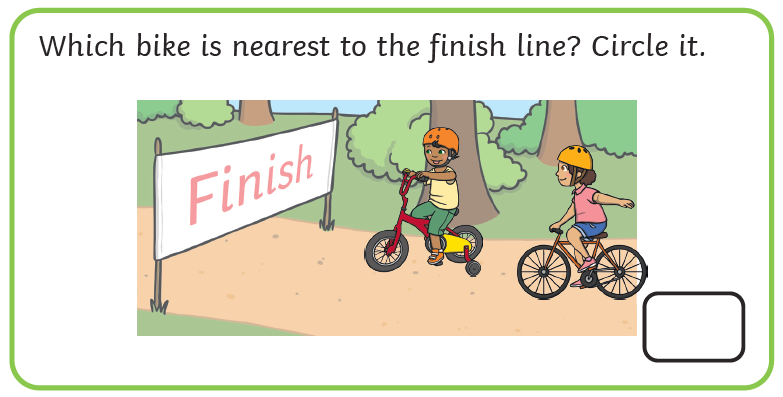